EGI and EGI-Engage PY2 Overview
Tiziana Ferrari
EGI-Engage Technical Coordinator
Outline
Introduction to EGI
Introduction to EGI-Engage
Key Exploitable Results
EGI-Engage Final Review
The needs of modern research
In research and society, ICT has become one key enabling factor for progress
Changing the modus operandi of research, new possibilities for geographically distributed collaboration and sharing
Data-driven science and more open access to data and scientific results transforming how science is made
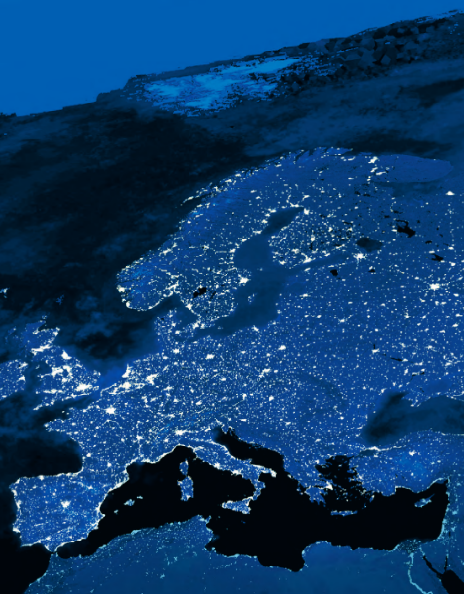 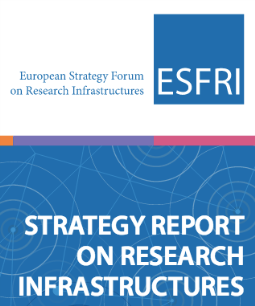 All large-scale Research Infrastructures and the long tail of science depend on ICT resources
Need to find synergies and to develop ways to tackle the ICT challenges at a generic level
Effective and cost efficient services that can be of wide and general use
EGI-Engage Final Review
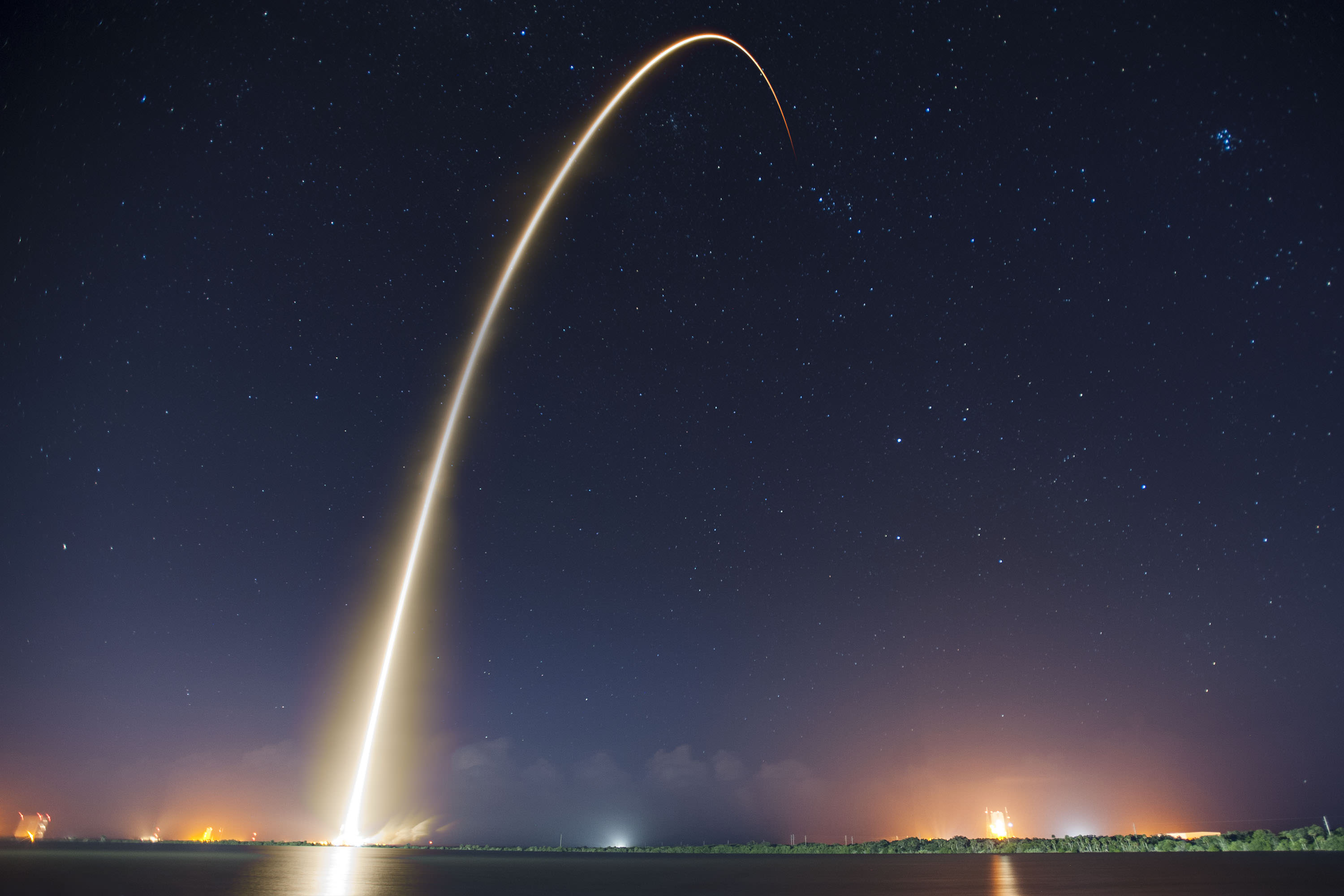 EGI: advanced computing for research
EGI is a federation of over 260 computing and data centres spread across 40+ countries in Europe and worldwide

EGI delivers services to support scientists, multinational projects and research infrastructures
www.egi.eu
[Speaker Notes: EGI is a federation of over 300 computing and data centres spread across 50+ countries in Europe and worldwide

EGI delivers services to support scientists, multinational projects and research infrastructures from public and private sector.]
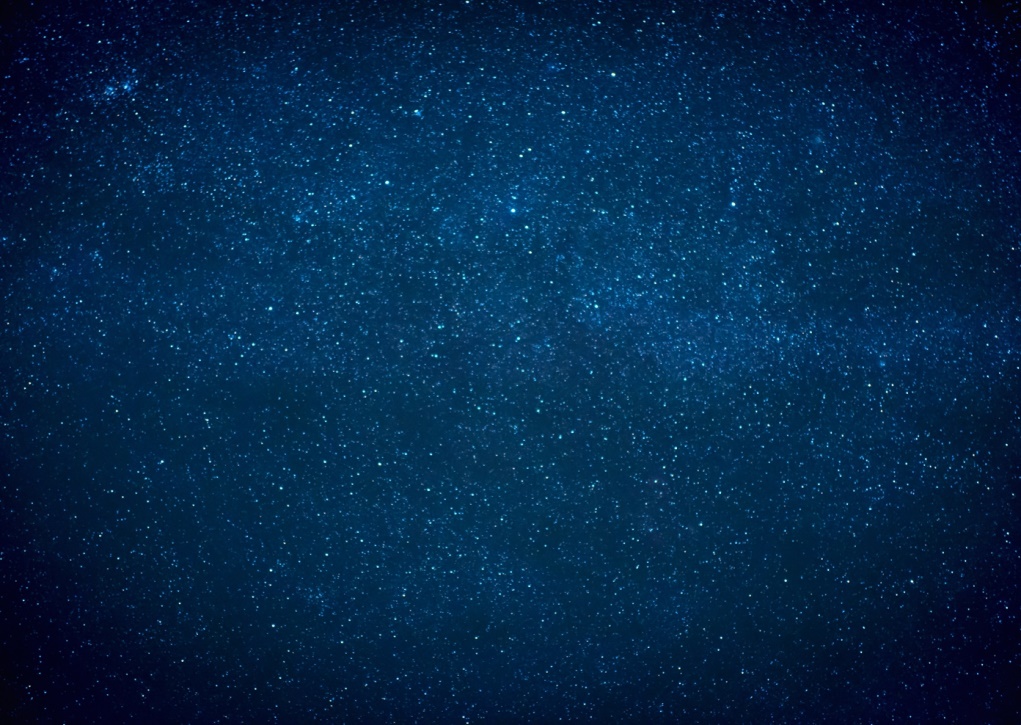 EGI’s mission is to create and deliver 
open solutions for science and research 
by federating digital capabilities, 
resources and expertise 
between communities and 
across national boundaries.
[Speaker Notes: EGI’s mission is to create and deliver open solutions for science and research by federating digital capabilities, resources and expertise between communities and 
across national boundaries.]
EGI Participants
Major National e-Infrastructures: 22 NGIs
EIRO: CERN
EGI Foundation
(ERICs)
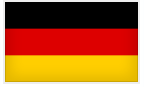 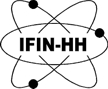 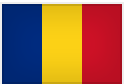 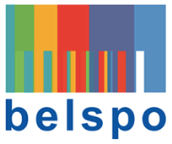 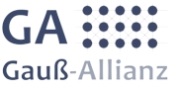 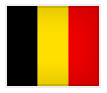 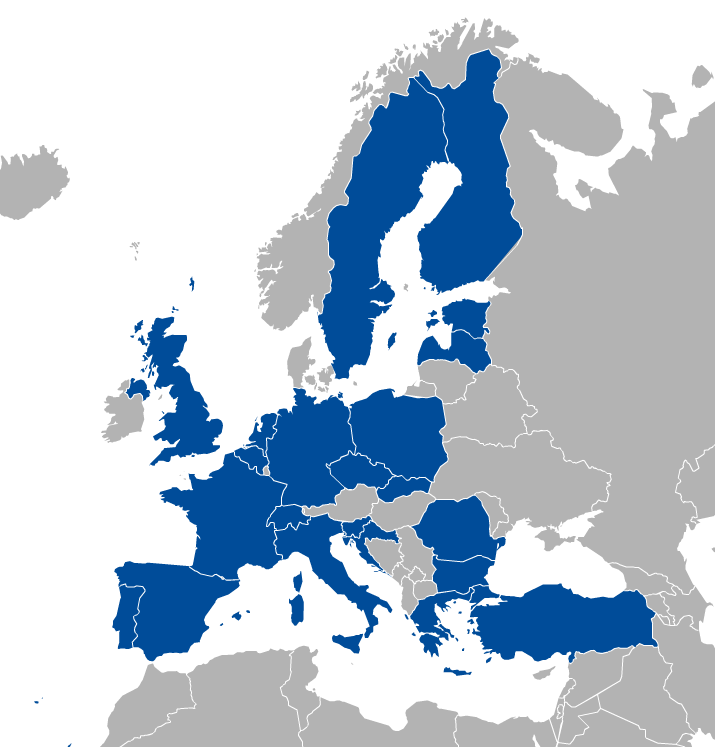 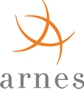 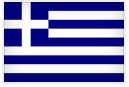 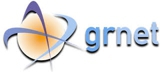 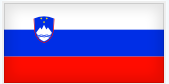 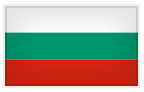 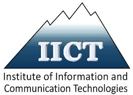 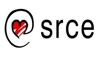 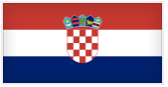 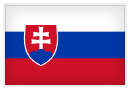 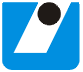 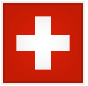 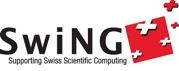 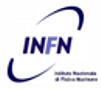 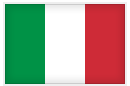 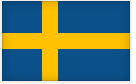 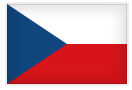 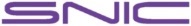 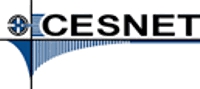 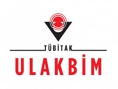 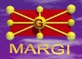 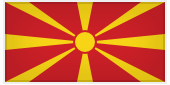 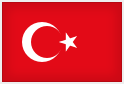 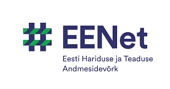 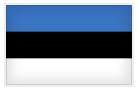 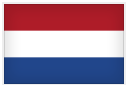 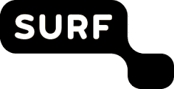 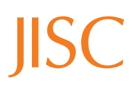 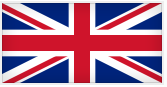 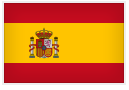 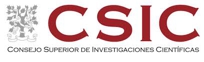 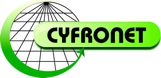 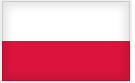 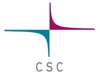 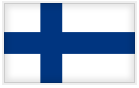 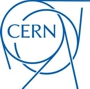 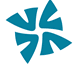 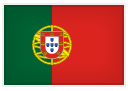 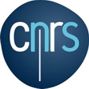 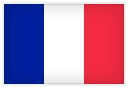 EGI-Engage Final Review
EGI Support to Research
4000 peer reviewed scientific publications in 2016
200 research groups
61,000 users (+30% in EGI-Engage)
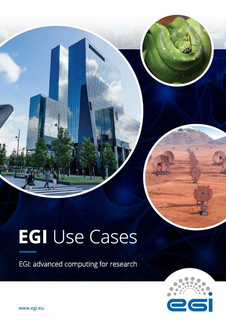 https://www.egi.eu/use-cases/research-stories/
EGI-Engage Final Review
EGI Federation
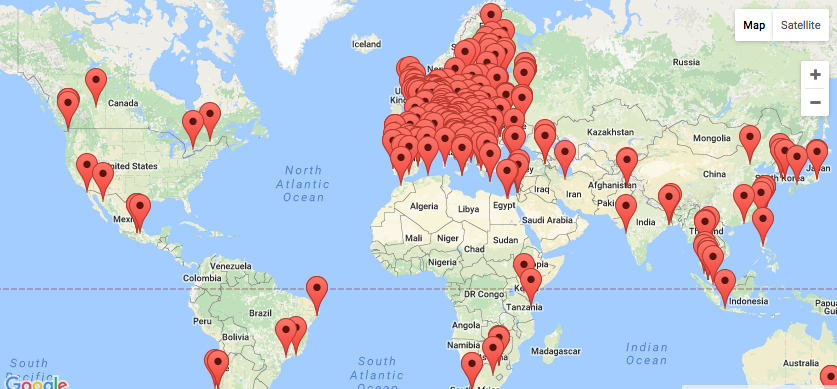 EGI-Engage Final Review
EGI Federated Cloud - Providers
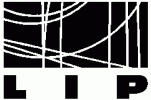 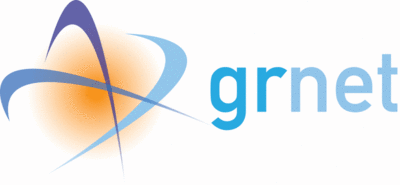 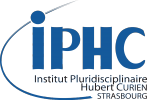 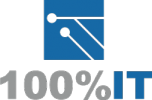 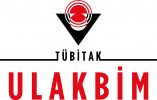 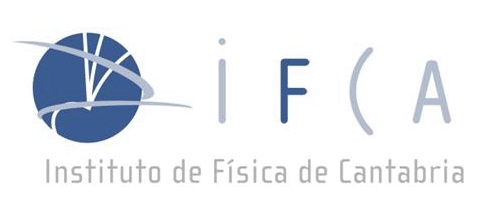 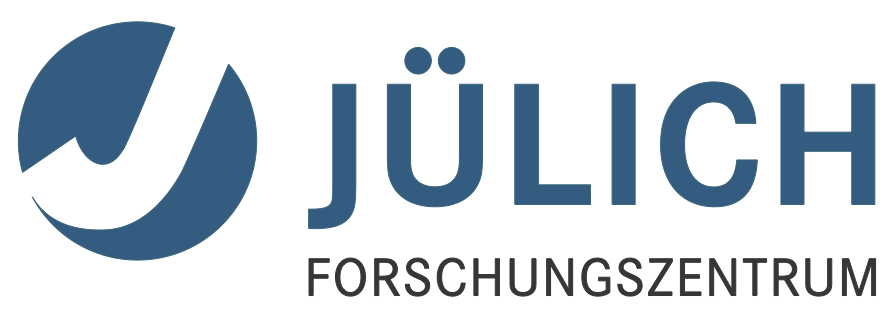 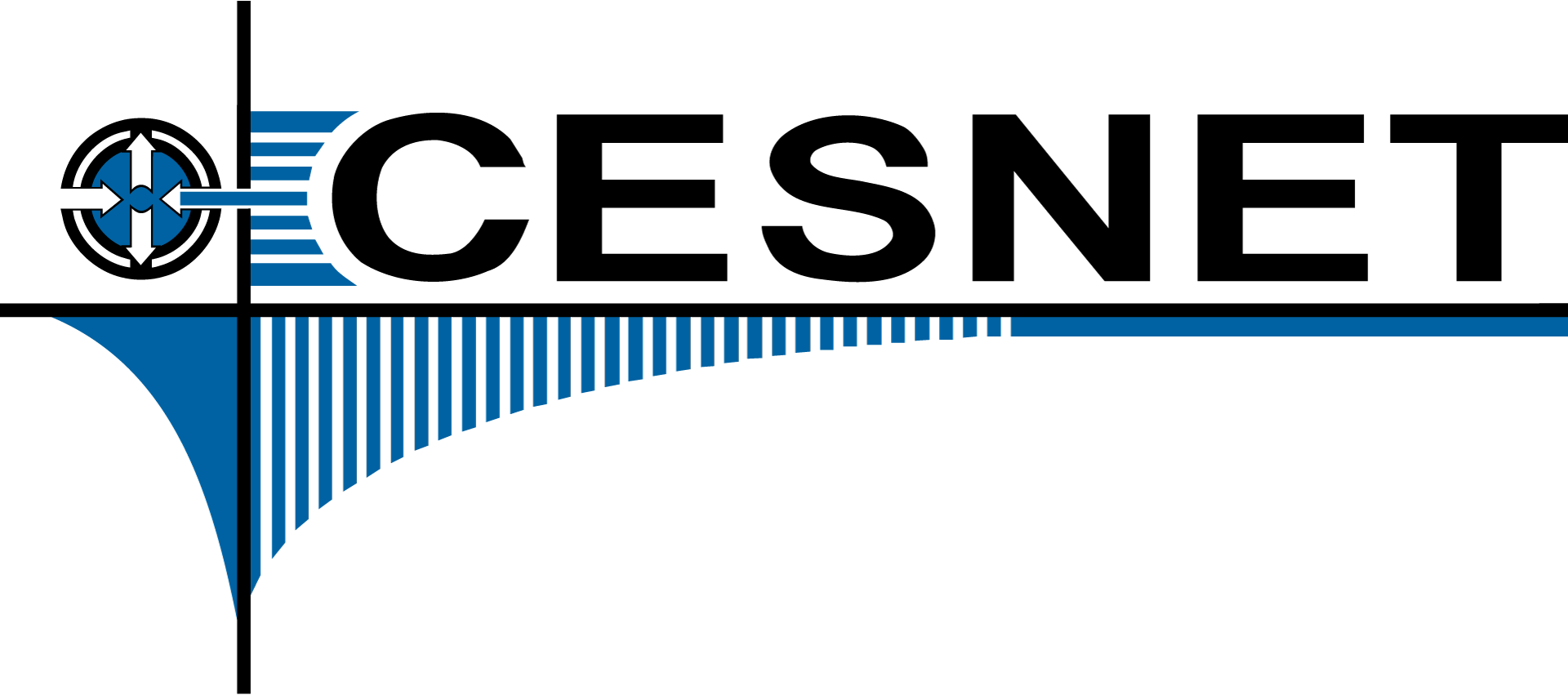 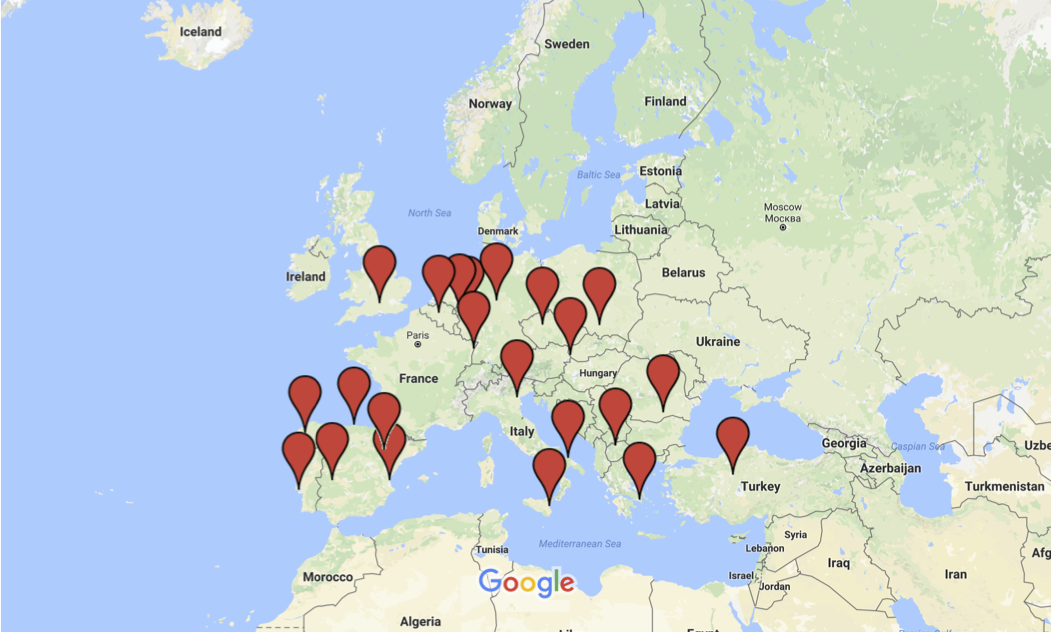 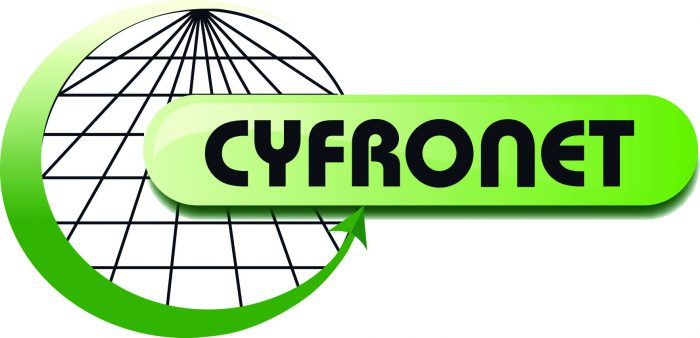 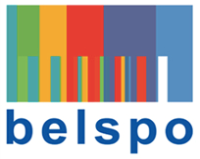 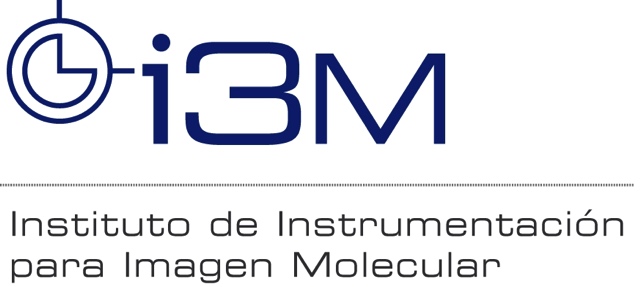 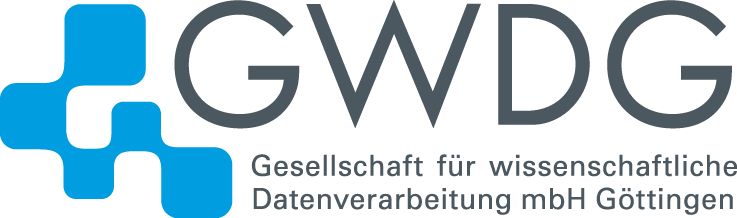 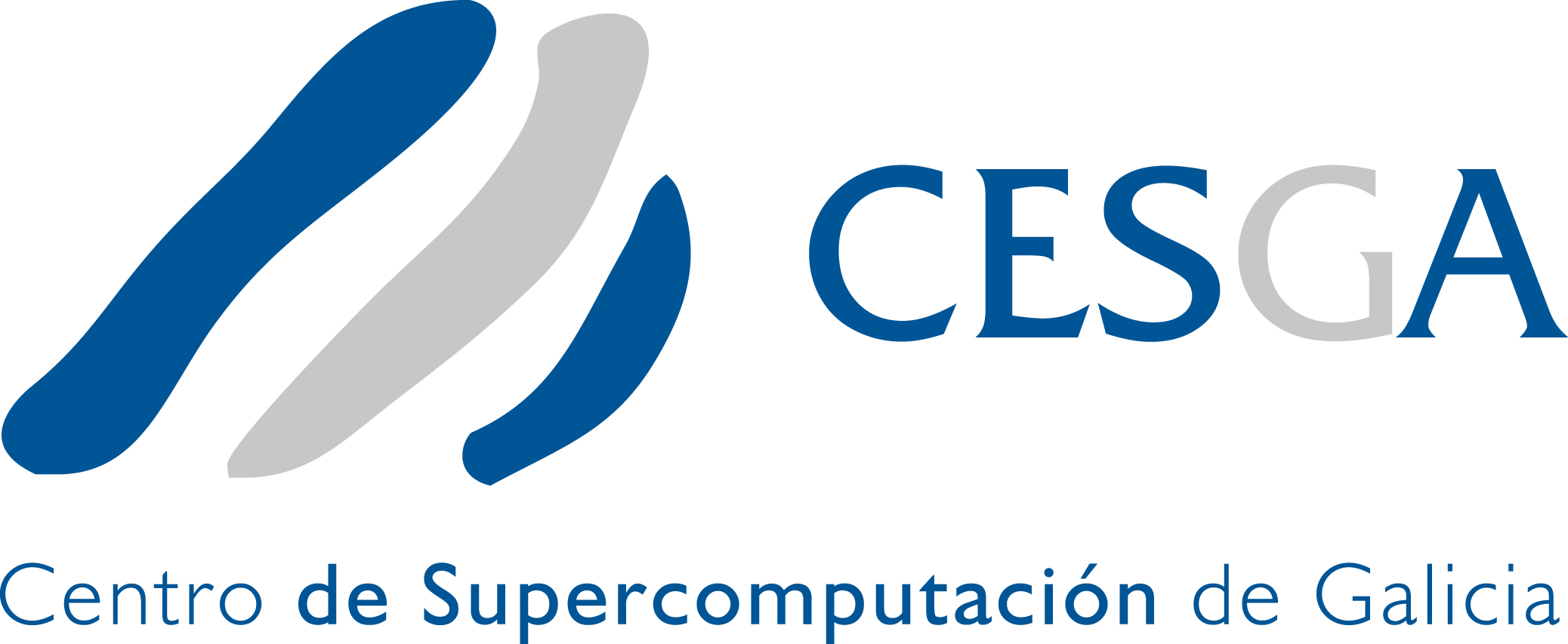 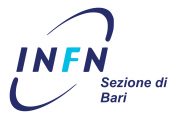 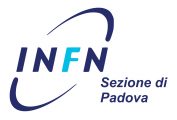 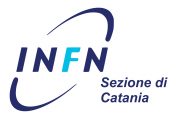 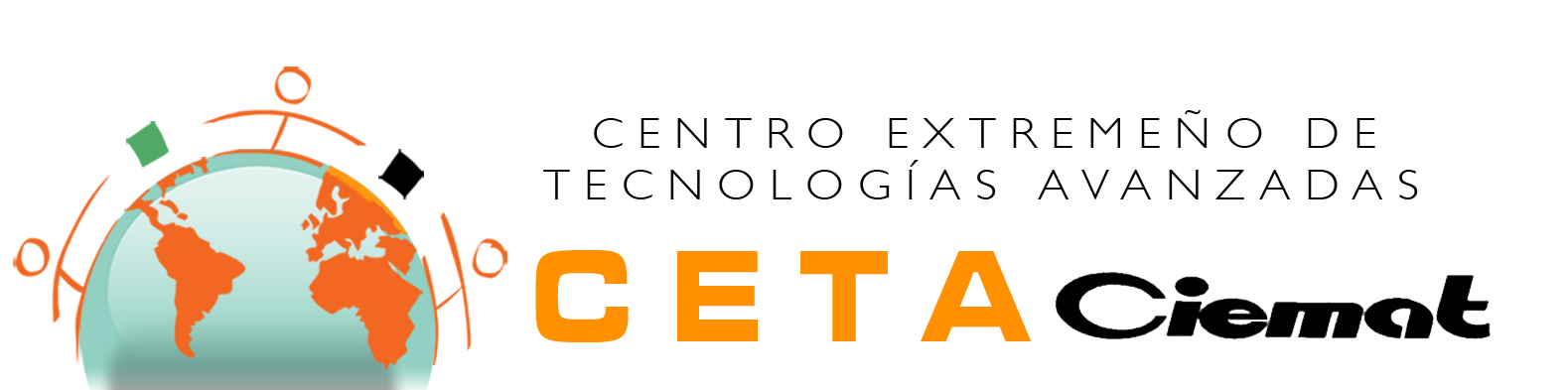 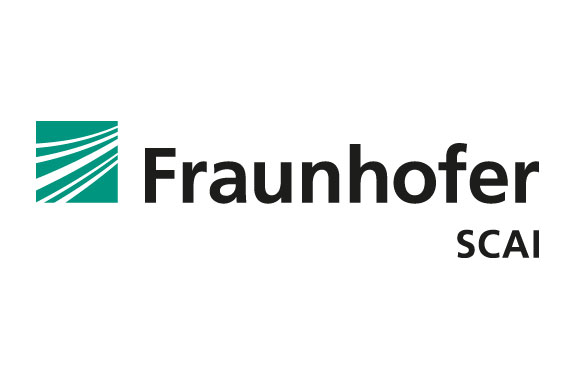 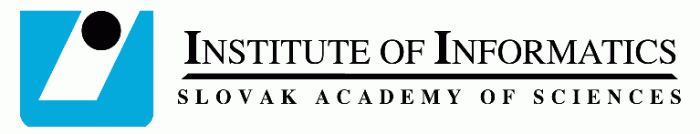 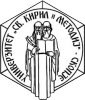 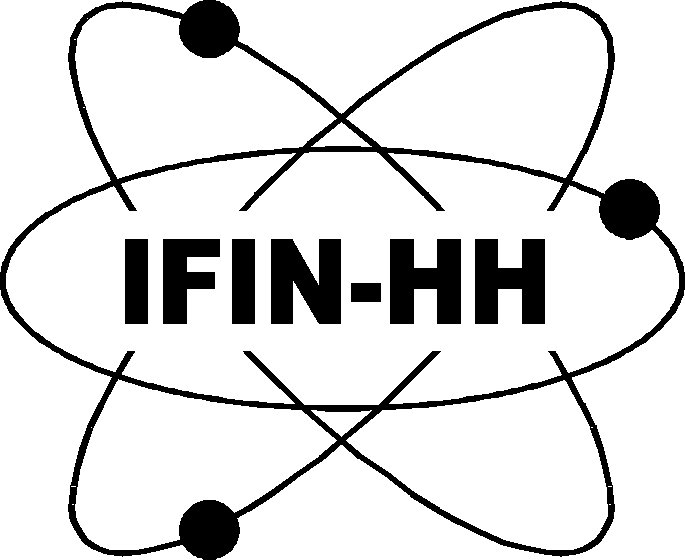 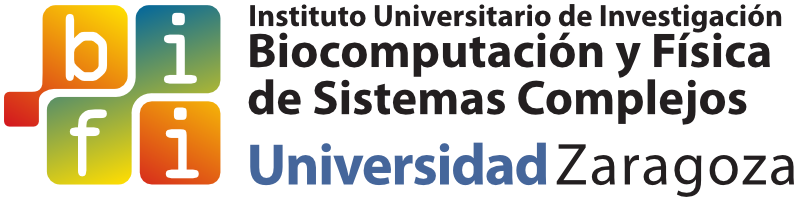 EGI-Engage Final Review
A global system of e-Infrastructures
Africa-Arabia, Asia and Pacific region, China, Europe, India 
North and South America, Ukraine
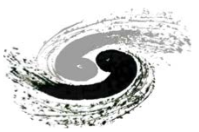 China:
Institute of HEP, 
Chinese Academy of Sciences
Europe (mainly)
Africa and Arabia:
Council for Scientific and 
Industrial Research, South Africa
Latin America:
Universida de Federal do Rio de Janeiro
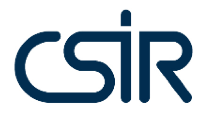 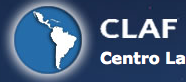 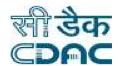 India:
Centre for Development of 
Advanced Computing
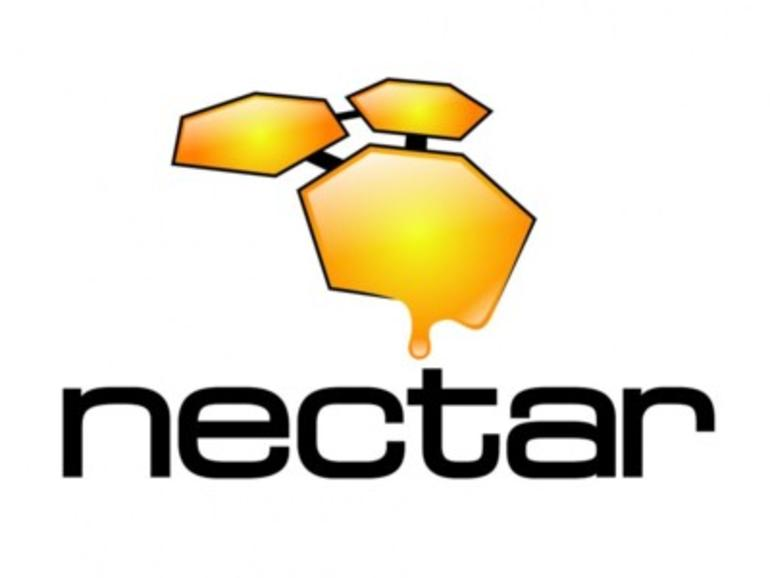 Australia:
Nectar Research Cloud
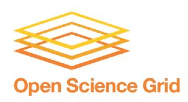 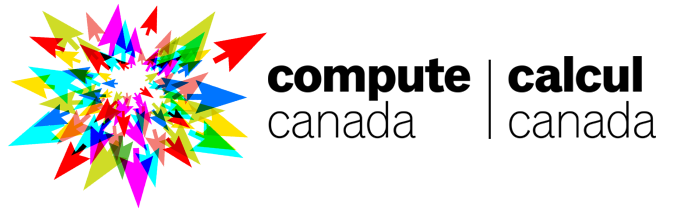 USA
Canada
EGI-Engage Final Review
Why a federation?
Leverage national e-Infrastructure investments
Open access to national infrastructures and services, support international user groups
Integrated community, private and/or public infrastructures into a scalable data/computing platform for research. 
Ease of access via federated identity provisioning and single authentication and authorization framework 
Interoperability of scientific applications and data across multiple providers bringing distributed computing to data.
EGI-Engage Final Review
External service catalogue
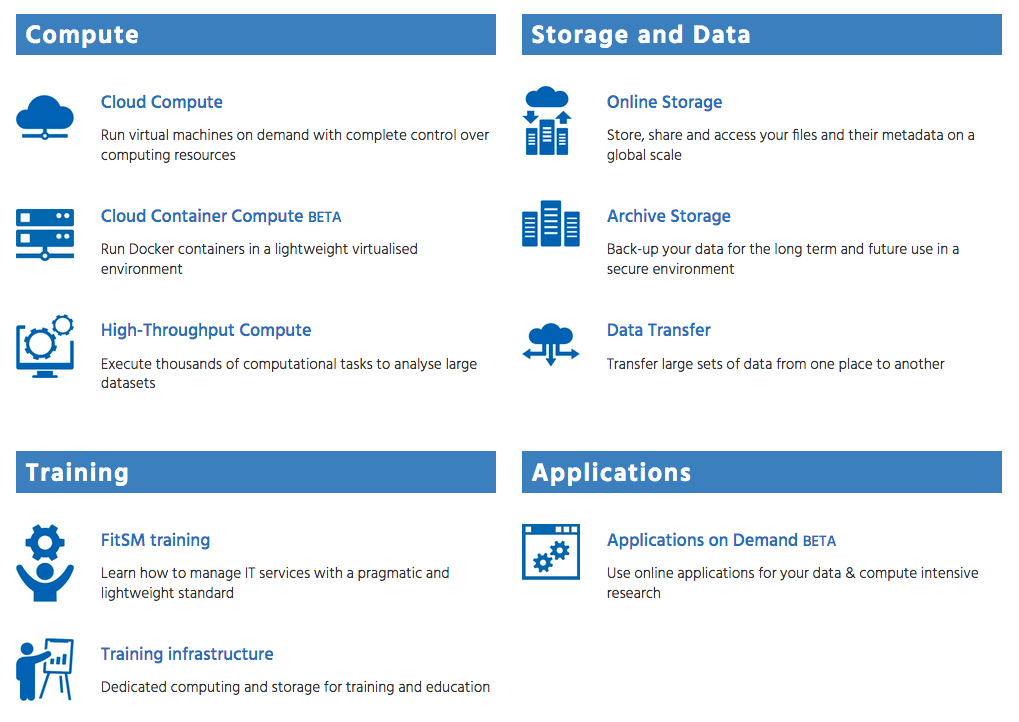 New
https://www.egi.eu/services/
EGI-Engage Final Review
Internal service catalogue for providers of the EGI Federation
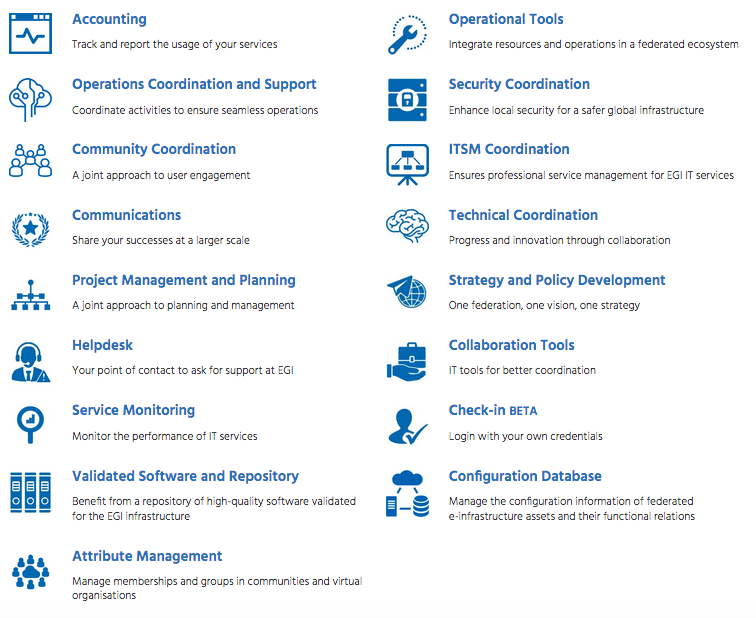 New
https://www.egi.eu/internal-services/
EGI-Engage Final Review
Scientific Applications and Toolsfrom EGI Partners
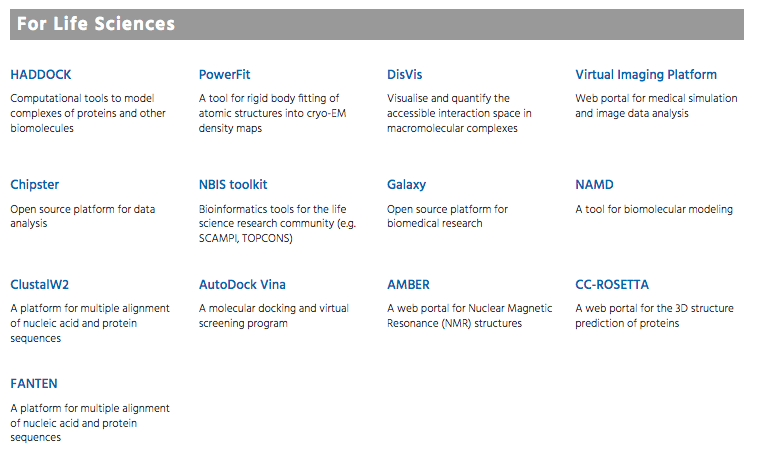 https://www.egi.eu/use-cases/scientific-applications-tools/
EGI-Engage Final Review
EGI-Engage support to the service catalogues
EGI-Engage Final Review
IT Service Management in EGI-Engage (1/2)
EGI-Engage Final Review
IT Service Management in EGI-Engage (2/2)
Governance level
Top management
Process owners
Policy

1. Abc def ghijk.
2. Abc def ghijk.
3. Abc def ghijk.
4. Abc def ghijk.
e.g. Incident handling policy, change policy, security policy
Control level
Process managers
Process teams
Inputs
Process:
Activities and roles
e.g. incident management, change management, security management, …
Outputs
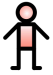 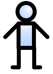 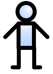 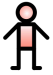 Operational level 
Departments
Functions
Persons
Proce-
dures
Person (in a role)
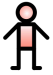 e.g. procedures for classifying and prioritizing incidents
applies
EGI-Engage Final Review
Processes
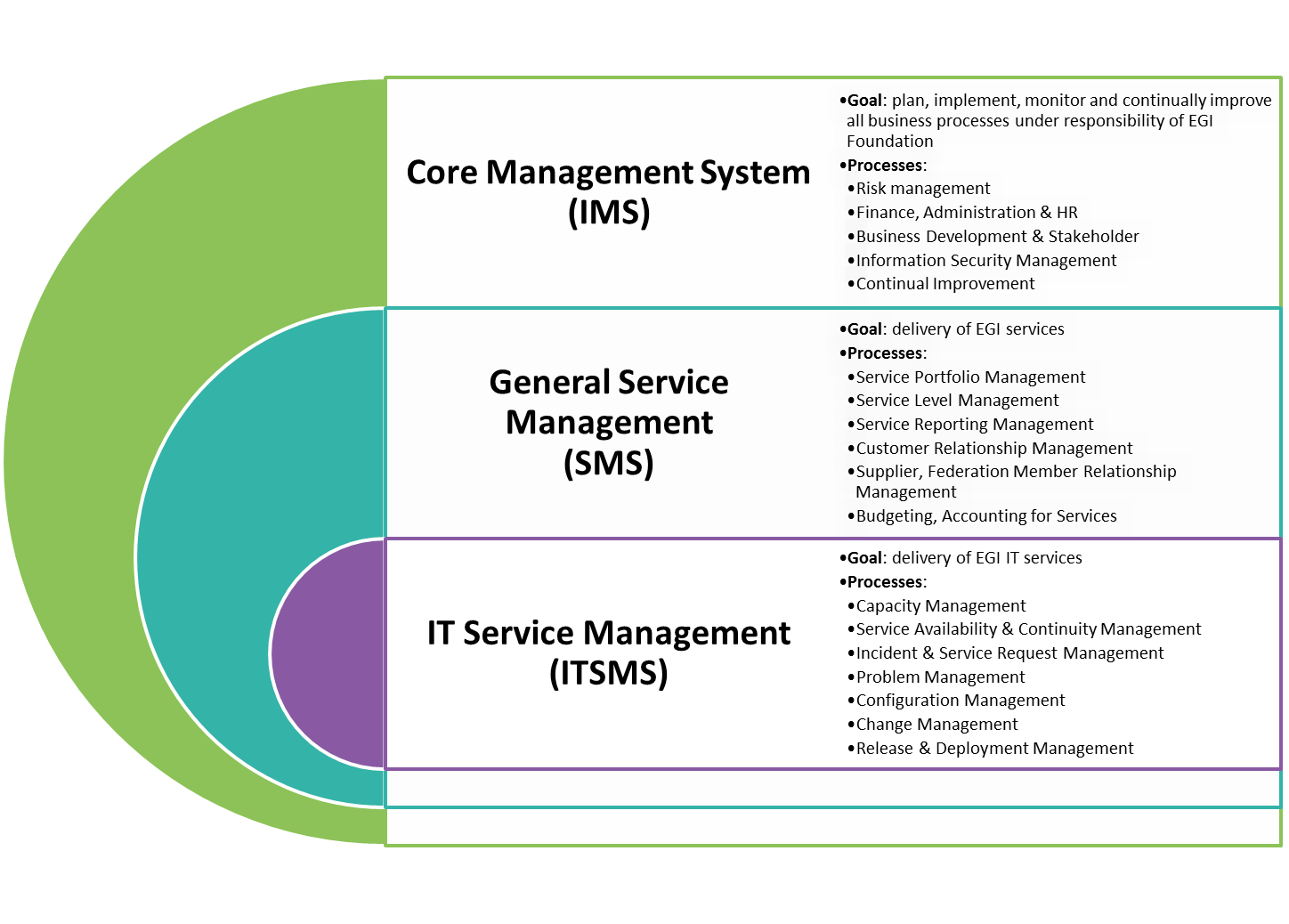 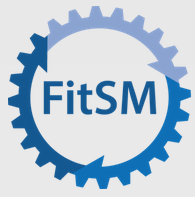 EGI-Engage Final Review
ISO certifications
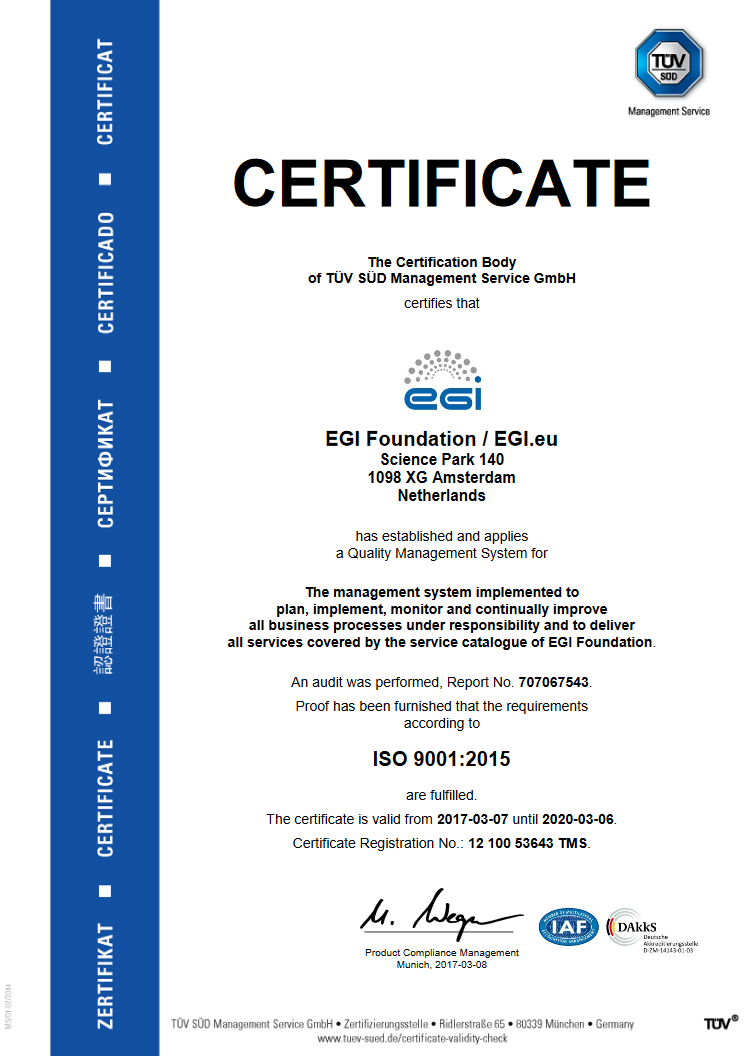 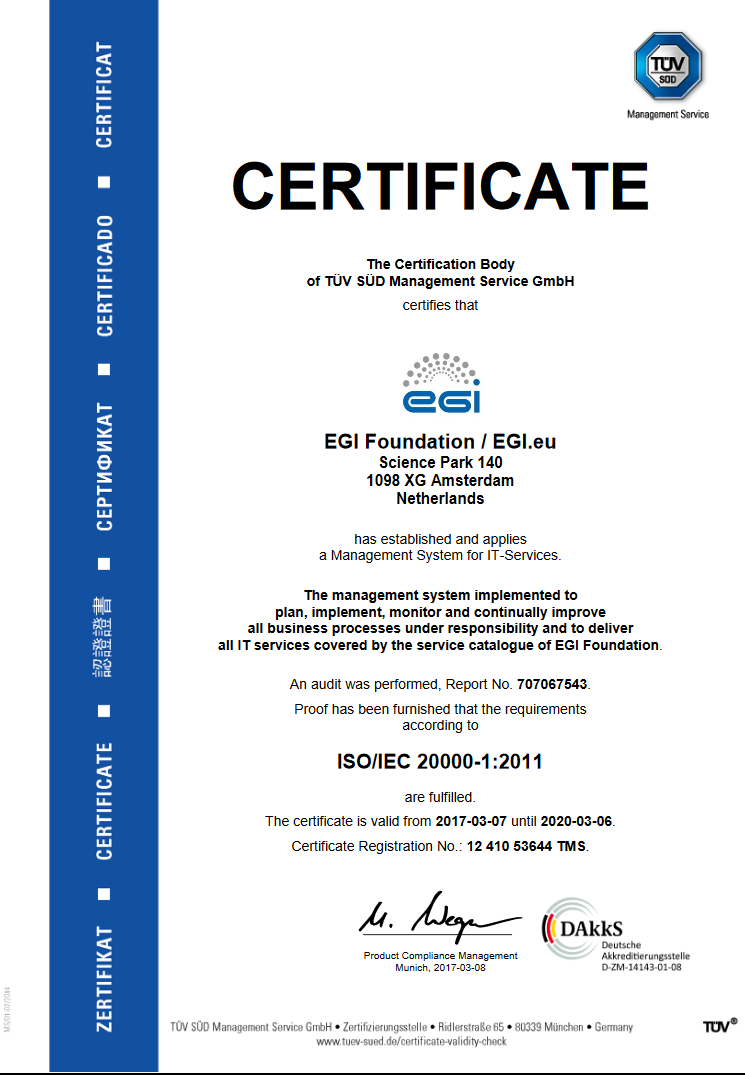 ISO 9001
ISO 20000
EGI-Engage Final Review
EGI-Engage
A project built 
on the Open Science Commons vision to advance its realization
http://www.egi.eu/about/egi-engage/
Objective 1
Ensure the continued coordination of the EGI Community in 
Strategy and policy development
Engagement
Technical user support and
Operations of the federated infrastructure in Europe and worldwide
EGI.eu
EIRO
ERIC
EGI
NGI
NGI
RP
RP
RP
RP
RP
RP
EGI Federation
RC
other
EGI Community
PP
TP
EGI-Engage Final Review
Objective 2
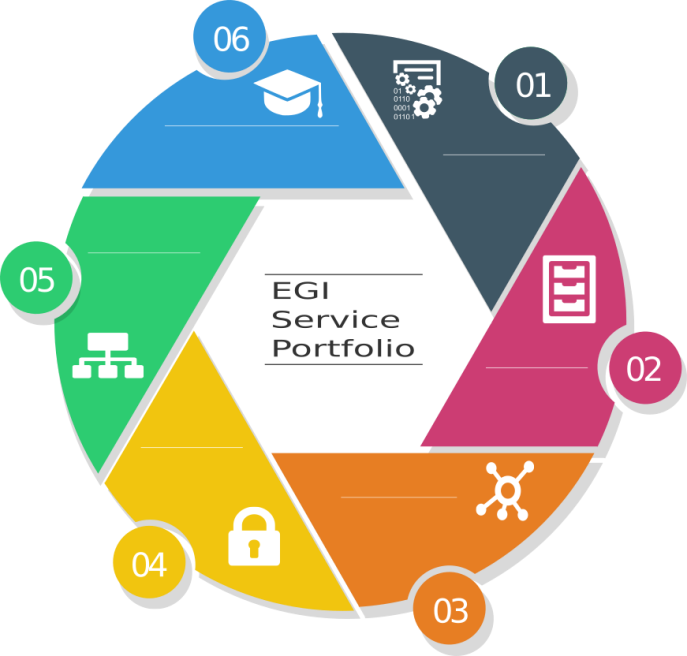 Evolve the EGI services
Capabilities
Business model
Access policies for different target groups
Provide services for 
Large and medium size RIs,
Small distributed research projects and communities and single users
Higher education, industry/SMEs
EGI-Engage Final Review
Objective 3
Offer and expand an e-Infrastructure Commons solution 
Develop existing and new federating services
Core infrastructure platform and Collaboration platform
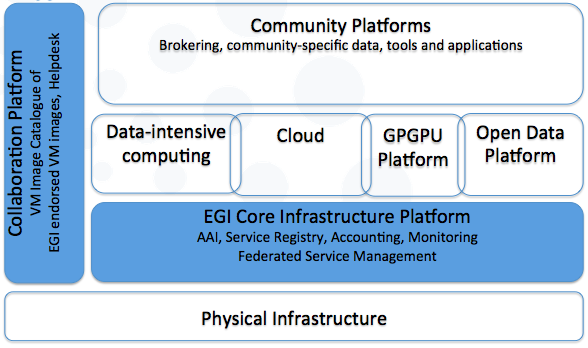 EGI-Engage Final Review
Objective 4
Prototype an open data platform and contribute to the implementation of the European Big Data Value
Extend the capabilities of existing EGI platforms (cloud and HTC) 
Develop new platforms
Open data platform
Accelerated computing platform
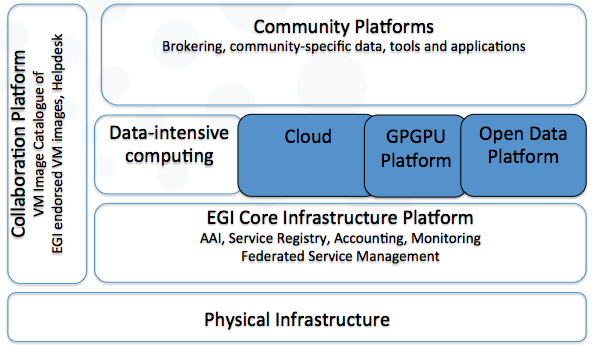 EGI-Engage Final Review
Objective 5 (1/2)
Promote the adoption of the current EGI services and extend them with new capabilities through user co-development 
Requirement gathering, co-design, co-development and integration, training and technical user support
Provide new platforms compatible with the EGI Core Infrastructure Platform and drives its evolution  Applications on demand and thematic service
Co-design through a network of Competence Centres
EGI-Engage Final Review
Objective 5 (2/2)
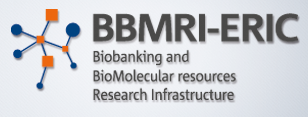 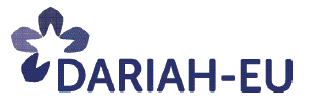 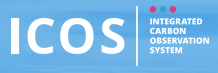 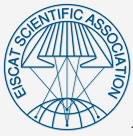 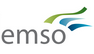 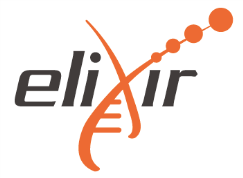 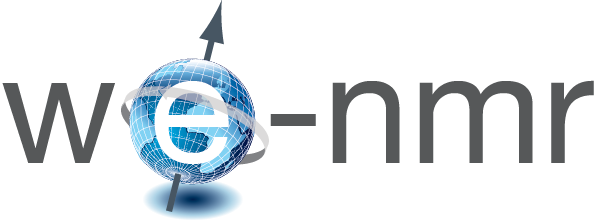 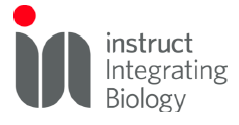 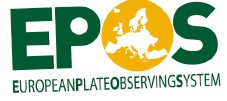 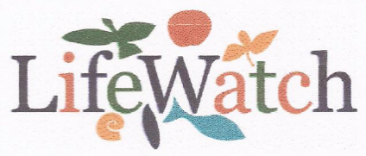 EGI-Engage Final Review
Work Packages
NA2
Policy, Strategy and Communications
JRA2
Platforms for the Open Data Commons
SA2
Knowledge Commons
SA1
Operations
NA1
Project Management
JRA1
E-Infrastructure Commons
EGI-Engage Final Review
Identification of project results
EGI-Engage Final Review
Analysis
86 results
12 Key Exploitable Results
35 different primary owners
58 technologies integrated
EGI-Engage Final Review
Key Exploitable Results
EGI-Engage Final Review